presente
futuro
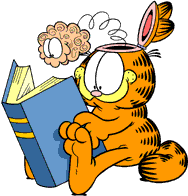 Repaso
pasado (pretérito)
Hoy vamos a repasar:
cómo diferenciar entre pasado, presente y futuro
cómo entender textos sobre el tiempo libre
En mi tiempo libre me gusta			al fútbol.  Lo 		 normalmente los martes en el colegio.  También 		los fines de semana con mis amigos en el parque.  El fin de semana pasado, no 		porque 	         a Londres para ver un partido de Arsenal. ¡  	           	bomba!  El próximo fin de semana 
al fútbol otra vez con mis amigos.
juegojuguéjugarvoy a jugar
juegojuguéjugarvoy a jugar
juegojuguéjugarvoy a jugar
juegojuguéjugarvoy a jugar
voyfuiirvoy a ir
juegojuguéjugarvoy a jugar
me lo pasome lo pasépasarlovoy a pasarlo
[Speaker Notes: Give students some time to read this and think it through.  If they are puzzled, remind them to look at the words before AND after to try to work out what should go in the middle.  Then elicit the answers.Then take the answer circles away and lead them in a ‘choral read through’ out loud.  
Finally go to the next slide and do the same again without the prompts.]
En mi tiempo libre me gusta	___________	al fútbol.  Lo ________ normalmente los martes en el colegio.  También _________los fines de semana con mis amigos en el parque.  El fin de semana pasado, no ________	porque ________Londres para ver un partido de Arsenal. ¡___________bomba!  El próximo fin de semana______ al fútbol otra vez con mis amigos.
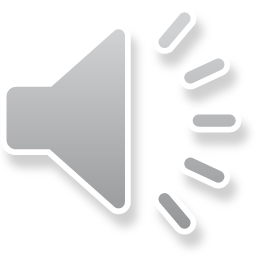 - ¿Qué más haces para llevar una vida sana? - Bueno, hago ______________ ejercicio por lo menos ___________ veces a la semana.  Generalmente ______________ footing.  Ayer hice footing ____________ del colegio y luego a las cuatro ______________ en el equipo de fútbol.  Normalmente _____________ hacer deporte en equipo porque es más interesante.  Mañana voy a hacer natación con mi padre.
[Speaker Notes: Listening activity]
- ¿Qué más haces para llevar una vida sana? - Bueno, hago ______________ ejercicio por lo menos ___________ veces a la semana.  Generalmente ______________ footing.  Ayer hice footing ____________ del colegio y luego a las cuatro ______________ en el equipo de fútbol.  Normalmente _____________ hacer deporte en equipo porque es más interesante.  Mañana voy a hacer natación con mi padre.
mucho
tres
hago
antes
jugué
prefiero
[Speaker Notes: Double check that they know the Spanish for:I playedI doI didI prefer to doI am going to do]
“Me encantan todos los deportes, sobre todo el ciclismo.  El fin de semana pasado hice el ciclismo con mis amigos en Grafham Water. Me lo pasé bomba. En el verano voy a ir de vacaciones con mi padre en Escocia y vamos a hacer ciclismo allí.Otro deporte que me gusta mucho es el tenis.  Admiro mucho a Andy Murray porque es muy dedicado y ambicioso.  Pienso que en el futuro va a ganar Wimbledon.Un deporte que no me gusta es el esquí.  El año pasado fui a esquiar con mi colegio en Austria.  Me lo pasé fatal porque hacía mucho frío y tenía miedo porque sufría de vértigo.”
A  Colour all the present tense verbs you can find in green (or underline with wavy line) – 6 in total.B Colour all the past tense verbs you can find in pink (or draw a box around them) – 4 in total.C Colour all the future tense structures you can find in orange (or draw clouds around them) – 3 in total
2 bonus points if you can find the Spanish for: 1 – in the summer  / 2 – it was very cold
[Speaker Notes: NB: As these are single linguist classes, I have left the imperfect verbs unmarked, but I leave it to teachers’ discretion and knowledge of their own groups as to whether you want to draw attention to them.  Obviously they did a lot of work previously on tenía, era and había in particular.]
“Me encantan todos los deportes, sobre todo el ciclismo.  El fin de semana pasado hice el ciclismo con mis amigos en Grafham Water. Me lo pasé bomba. En el verano voy a ir de vacaciones con mi padre en Escocia y vamos a hacer ciclismo allí.Otro deporte que me gusta mucho es el tenis.  Admiro mucho a Andy Murray porque es muy dedicado y ambicioso.  Pienso que en el futuro va a ganar Wimbledon.Un deporte que no me gusta es el esquí.  El año pasado fui a esquiar con mi colegio en Austria.  Me lo pasé fatal porque hacía mucho frío y tenía miedo porque sufría de vértigo.”
A  Colour all the present tense verbs you can find in green (or underline with wavy line) – 8 in total but some are repeated.B Colour all the past tense verbs you can find in pink (or draw a box around them) – 4 in total.C Colour all the future tense structures you can find in orange (or draw clouds around them) – 3 in total
2 bonus points if you can find the Spanish for: 1 – in the summer  / 2 – it was very cold
[Speaker Notes: NB: As these are single linguist classes, I have left the imperfect verbs unmarked, but I leave it to teachers’ discretion and knowledge of their own groups as to whether you want to draw attention to them.  Obviously they did a lot of work previously on tenía, era and había in particular.]